Talking with Kids about Difficult Topics
February 7th, 2024
What kinds of difficult things?
Death/Grief 
Suffering and hardships
Injustice/racial issues
Personal safety/ sexual abuse prevention
“The Talk”/ sexuality
Family changes (separation/divorce/remarriage)
Mental health issues (diagnoses, suicidal ideation)
Other health issues (child’s diagnosis or a loved one’s)
→ My hope for this morning: more free and directional
For today…
Consider what makes these conversations difficult
Principles we can lean on
Conversation tips
Top Three Barriers to Engaging Difficult Conversations with Kids
We know the answers, but don’t know how to communicate them in a developmentally appropriate way.
We don’t know the answers, and personally struggle to understand the issue ourselves.
We are bogged down by the work of shame in our lives.
Communicating ideas in a way that kids understand
You don’t have to explain every nuance in one conversation.
Find out what they already think or know.
Take time to consider “what’s the most important thing I want them to know about this topic” and focus on communicating that part first.

Example: “Why did he/she die?”
“His brain was very sick”
“Her body was very old and stopped working”
“Will that ever happen to you?”
→ “Everyone’s body eventually stops working and they die. Most people live a long time before that happens.”
The Value of Hope in Difficult Conversations
The answers to many of these questions are not ideal. There is uncertainty because we don’t know the future and what specific challenges our kids will face.
You can’t promise your child that you won’t die unexpectedly
You can’t promise they won’t get sick or have a severe illness
But you can pass on the hope that you have.
If you have placed your faith in Jesus Christ and God’s promises, you have solid footing to stand on.
Death:
“He will swallow up death forever. The Sovereign LORD will wipe away the tears from all faces… The LORD has spoken. (Is 25:8)
Suffering:

“Therefore we do not lose heart. Though outwardly we are wasting away, yet inwardly we are being renewed day by day. For our light and momentary troubles are achieving for us an eternal glory that far outweighs them all. So we fix our eyes not on what is seen, but on what is unseen, since what is seen is temporary, but what is unseen is eternal.” (2 Cor 4:16-18)
Death:
Jesus said of his own death, “My Father’s house has many rooms; if that were not so, would I have told you that I am going there to prepare a place for you?” (John 14:2)
Death: Revelation 21
“And I heard a loud voice from the throne saying, “Look! God’s dwelling place is now among the people, and he will dwell with them. They will be his people, and God himself will be with them and be their God. 4 ‘He will wipe every tear from their eyes. There will be no more death or mourning or crying or pain, for the old order of things has passed away.” He who was seated on the throne said, “I am making everything new!” Then he said, “Write this down, for these words are trustworthy and true.” (Rev 21:3-5)
Injustice:

Jesus said of himself, “The Spirit of the Lord is on me, because he has anointed me to proclaim good news to the poor. He has sent me to proclaim freedom for the prisoners and recovery of sight for the blind, to set the oppressed free, to proclaim the year of the Lord’s favor.” (Luke 4:18-21)
Suffering:

Jesus said, “I have told you these things, so that in me you may have peace. In this world you will have trouble. But take heart! I have overcome the world.” (John 16:33)
Other concerns:

Jesus said, “I have come that they may have life, and have it to the full.” (John 10:10)
God said of his people, “For I know the plans I have for you,” declares the LORD, “plans to prosper you and not to harm you, plans to give you hope and a future.” (Jer. 29:11)
2. When we are struggling with the issue ourselves or
    don’t know the answers
Have a gracious attitude toward yourself 
Make sure you are getting your own support
You can acknowledge that you don’t know the answers- lean back on the hope that you have again.
You will likely connect with the Psalms
Learn about the issue yourself
3. The Covert Work of Shame
What is it? 
A covertly operating force that lingers just below our conscious awareness, and which prevents us from connecting meaningfully with others, including our own children.
	At its core, it involves feelings of fear, threat, insecurity, and accusation.
	It produces thoughts that follow the same lines:
		“I don’t have what it takes”, “I am insufficient”, “I am a failure”
Guilt is a sense that, “I have done something wrong.”
Shame is a sense that, “I am wrong at the core of who I am.”
3. The Covert Work of Shame
From The Soul of Shame by Curt Thompson
“Shame… is not simply an unfortunate, random, emotional event that came with us out of the primordial evolutionary soup. It is both a source and result of evil’s active assault on God’s creation, and a way for evil to try to hold out until the new heaven and earth appear at the consummation of history.”

There is an evil force behind the fear and shame that keeps us paralyzed. God’s adversary wants to keep truth in the darkness and perpetuate accusations against us.
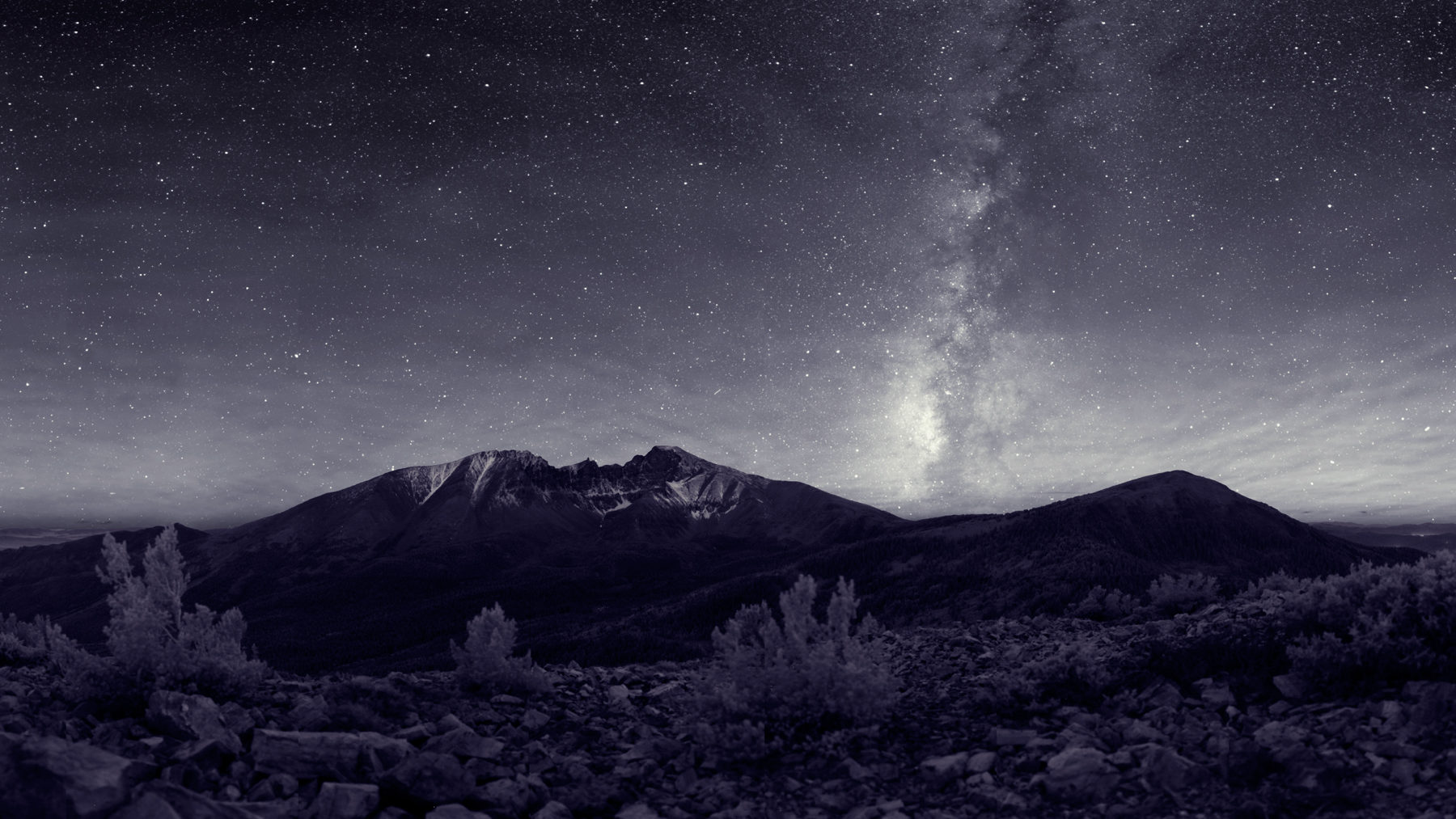 The Power of Shame
As you can imagine, when we experience shame we feel the need to hide, withdraw, and protect ourselves
Difficult topics often carry a sense of fear, threat, insecurity
The adult may feel it when a child (or a call from school) brings up a difficult topic
The child may feel it when the adult broaches a difficult topic

Shame → fear/accusation → withdrawal → breakdown of freely relating
The child’s experience of shame:

“It feels bad to talk about that so it must be bad to talk about.”
“If I told my mom/dad this, they would hate me.”
“If I was a better kid I wouldn’t….”
“I’m so dumb that I don’t know how to talk about that.”
“They would judge/reject me if they knew…”
The adult’s experience of shame:

“If I was a better parent, I would know how to answer to this question.”
“How could he think/do that? I raised him better than that! What will others think when they hear we have this issue.”
“If I was a better parent, she wouldn’t be experiencing this”
Principles for Overcoming Shame
To combat shame, we need to employ the more powerful, opposite force: Love
We experience shame because there is something deeply wrong with all of us: our sin (wrongdoings)
Jesus overcame this major problem we have by his substitutionary death on the cross
Once we have forgiveness through Jesus, God’s enemy, “The Accuser” has nothing on us, though he continues to try. 
Secure in Jesus’ love for us and right standing with God, we can freely relate to others without fear. 
We can face the fear of failure or rejection because we are ultimately taken care of
From this place, we can extend love, forgiveness, and acceptance to others.
We have real hope and a response to any threat we experience.
Examples of Overcoming Same
I experience fear/threat/shame while working as a counselor.
I have great training, resources, and support and yet when I encounter a concern that I need to check in about with a student, I experience
A drop in my stomach - feels like “threat”
Accusing thoughts, 
“If I don’t say the right words this conversation will go badly and it’s because I’m not skilled enough”
“I might not know what to do next, and it will show that I’m incompetent.”
“If I was a better counselor I would have already been helping this student.”
“There might be something going on with that kid, but if I ask then I will be responsible for doing something about it and I might not have what it takes to handle it.”
Examples of Overcoming Same
I experience fear/threat/shame while working as a counselor.
I have great training, resources, and support and yet when I encounter a concern that I need to check in about with a student, I experience
A drop in my stomach - feels like “threat”
Accusing thoughts, 
“If I don’t say the right words this conversation will go badly and it’s because I’m not skilled enough”
“I might not know what to do next, and it will show that I’m incompetent.”
“If I was a better counselor I would have already been helping this student.”
“There might be something going on with that kid, but if I ask then I will be responsible for doing something about it and I might not have what it takes to handle it.”
The Answer: Love

I have to make an active choice to choose love and lead with love as the goal rather than reducing my own discomfort.
Student can feel when I am talking to them out of love rather than fear 
       (demeanor and how I choose my words)
I pray for wisdom and help before talking with the student
I remember the hope that I have: God will walk through this with me
Overcoming Shame in Parenting
Some issues will elicit that drop in your stomach and compel you to not engage with it. Or to get angry about it.
When you have a personal relationship with God through Jesus, you can rest in that security
You can choose love even when your feelings (shame) is screaming fear/threat
You can remind yourself and your child of solid hope that you have
Instead of,
“How could he think/do that? I raised him better than that! What will others think when they hear we have this issue.” → Leads to expressing anger at the child

You are more free to engage out of love and seeking to understand
“I love you so much and nothing could ever change that. Will you help me understand what you’re feeling/thinking?”
Instead of,
“If I was a better parent, I would know how to answer to this question.”
    → Leads to avoiding talking with others about your questions

You are more free to think,
“I might not know the answer now, and that’s ok- I know where I can go for help”
Final Thoughts on Shame
Shame drives us to a goal of reducing our own fear/discomfort and insisting on our desired end result (which you can’t control).

With shame/fear dismantled, you are free to love. 
Love is a much more powerful goal that is actually within your control.
You cannot control whether your child will understand or respond the way you want them to, but you can control your expression of love and openness toward them.
Counseling Skills that Open Dialogue and Combat Shame in Children
Reflection – “You feel confused by…”, “You feel worried that…”
Paraphrasing – “It sounds like you are wondering how this event will affect your friend who you really care about”
Empathy – put yourself in your child’s shoes. Imagine being __ years old and thinking about this issue. How would you feel? How would you want an adult to talk with you about it?
Unconditional Positive Regard – How can you show or communicate that your love toward them is secure. Even if a disagreement occurs, you can show care, kindness, and acceptance of the child. Jesus is the perfect model of this quality.
Practical Prompts
Grief
Do an activity together to honor the loved one who died
Draw favorite memories, create a collage, memory box, etc.
Read a book together
God Gave Us Heaven by Lisa T. Bergren
Healing Your Grieving Heart for Kids: 100 Practical Ideas, for Teens
Learn about and talk about Heaven together
Heaven for Kids, by Randy Alcorn
Someday Heaven by Larry Libby

** See grief resource handout for more!
If you personally feel fearful about death or worry about loved ones who have died, I would highly recommend reading John Burke’s books:
Imagine Heaven (2015)
Imagine the God of Heaven (2023)
More Resources
Diversity and God’s Justice
God's Very Good Idea Storybook by Trillia J. Newbell
Others
Substance Abuse Prevention: https://www.naturalhigh.org/
Sexuality: https://www.centerforfaith.com/
News: https://www.awana.org/2022/05/27/how-do-i-talk-to-my-kids-about-this/
Social Issues : https://thesocialinstitute.com/blog/
(articles that could be good conversation prompts)